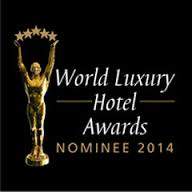 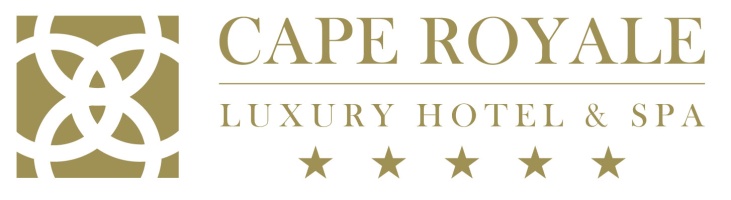 Book Your VIP Airport Transfers & Luxury Tours
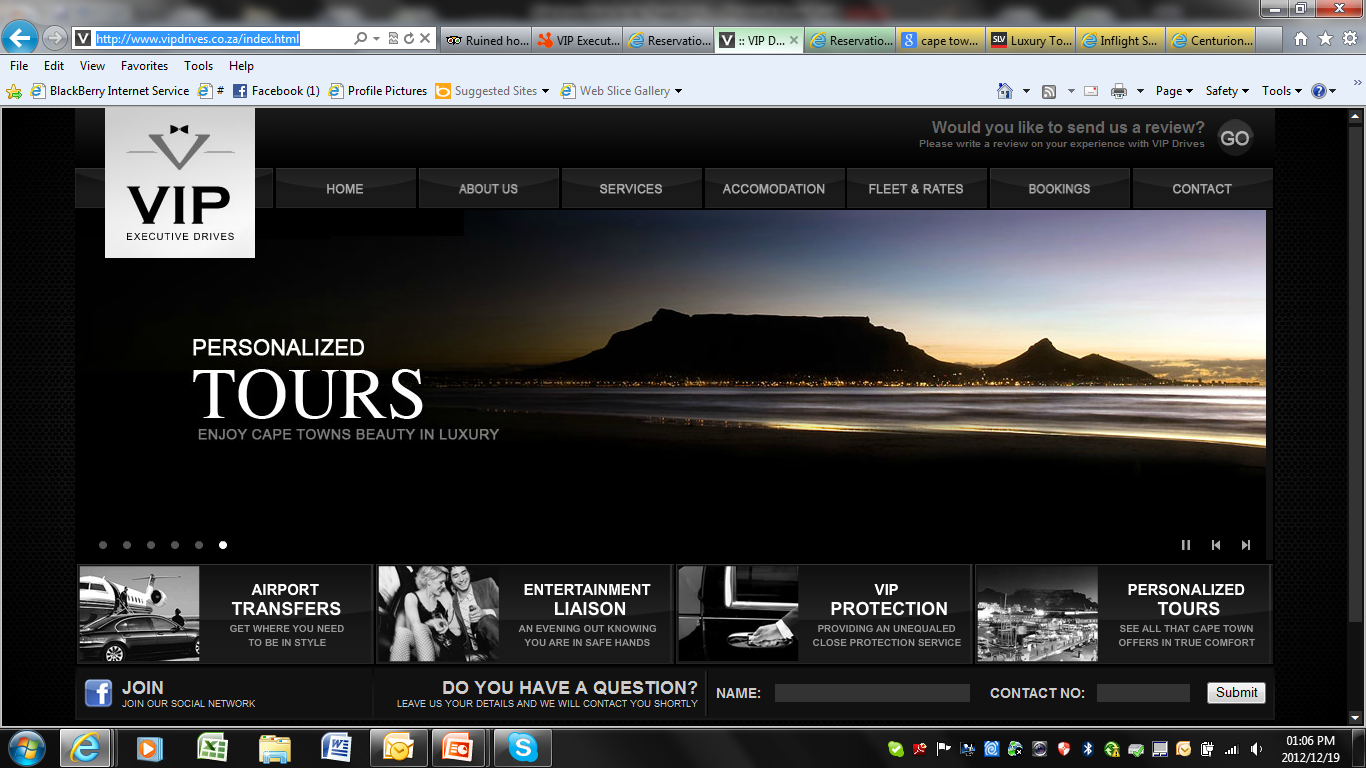 AIRPORT TRANSFERS 
 
On arriving in Cape Town, our Africanect VIP Chauffer will meet and greet you. Your arrival in Cape Town has never been made easier, let us collect you at the airport and chauffer you to the Cape Royale Luxury Hotel & Spa in secure comfort. This will enable you to enjoy the sights and sounds around you, whilst feeling secure and confident of your punctual arrival at the Cape Royale. 
 
VIP Drives is available to cater for all of your departure and arrival needs when staying at the Cape Royale Luxury Hotel & Spa, giving you the opportunity to relax and enjoy your travels stress free. 
 
 
PERSONALISED LUXURY  TOURS
 
At your request we will gladly include some of the famous stops and beautiful tourist attractions that Cape Town has to offer. These include but are not limited to, the Peninsula tour, Cape Point, Table Mountain, Wine Tasting and the Garden Route. Let our team of qualified tour guides marvel and excite you through an awe inspiring life changing experience.
Cape Royale Luxury Hotel & Spa  I    47 Main Road, Green Point, Cape Town   I     +27 (0) 21 430 0500
www.caperoyale.co.za